ASCCC Academic Academy
Enhancing Equitable Transfer in Higher Education Systems
1
2
Commitments
Vision Goals
Focus on students’ goals 
Design with the students’experience in mind
High expectations and high support
Foster use of data and evidence
Own student performance
Thoughtful innovation and action
Cross-system partnership
Increase credential obtainment by 20%
Increase transfer by 35% to UC and CSU
Decrease average unit obtainment for a degree to 79
Increase employment for CE students to 76% in their field of study
Reduce and erase equity gaps
Reduce regional gaps
[Speaker Notes: These goals and commitments inform everything we do, and we all need to pull in the same direction to reach these goals.]
2021:  Vision for Success Goal 2:
Increase the number of students who transfer to UC and CSU by 35% over five years
Student transfer to UC and CSU increased by ~10%.
[Speaker Notes: We increased by almost 4% this year, an improvement over the annual increase of 3% in previous years.  We expect a similar increase again next year based on Fall 2020 transfer data that our partners are reporting publicly. 

This is one of two goals on which we are dependent on external partners to succeed. 

Our students must decide to transfer to a UC or CSU, and our 4-year partners must enroll them.]
CSU Transfer Outcomes
Associate Degree for Transfer
ADT is one promising tool for transfer pathways, but equity gaps persist.
[Speaker Notes: Associate Degrees for Transfer are one of our most critical student pathways should be a transfer guarantee to CSU and UC for the recipient. We have increased the number of students with an ADT by 62%.  SIXTY-TWO PERCENT.

I want to acknowledge our colleges and in particular, our faculty, for this accomplishment. It takes a great deal of work to streamline and coordinate curriculum across institutions and systems. 

We will continue to work with our partner institutions to streamline the transfer process for our students (it is daunting) and to support research to understand why students who have met all the requirements of transfer but don not have clear and fair opportunities to transfer. And we must address persistent equity gaps in which of our students transfer.]
Problem:  Transfer outcomes for Black/African American students has remained almost unchanged
Transfer for Black and African American students has largely remained the same.
What now…
8
Innovation in Teaching & Learning
Reform
Transform
Makes changes in something (typically a social, political, or economic institution or practice) in order to improve it.
Make a thorough or dramatic change in the form, appearance, or character of.
9
Guided Pathways
Institutional change that improves student outcomes and closes achievement gaps
Identifying and eliminating student friction points
Assuming everything can and should change
Working together to change student outcomes
The vehicle for realizing and achieving the Vision for Success
10
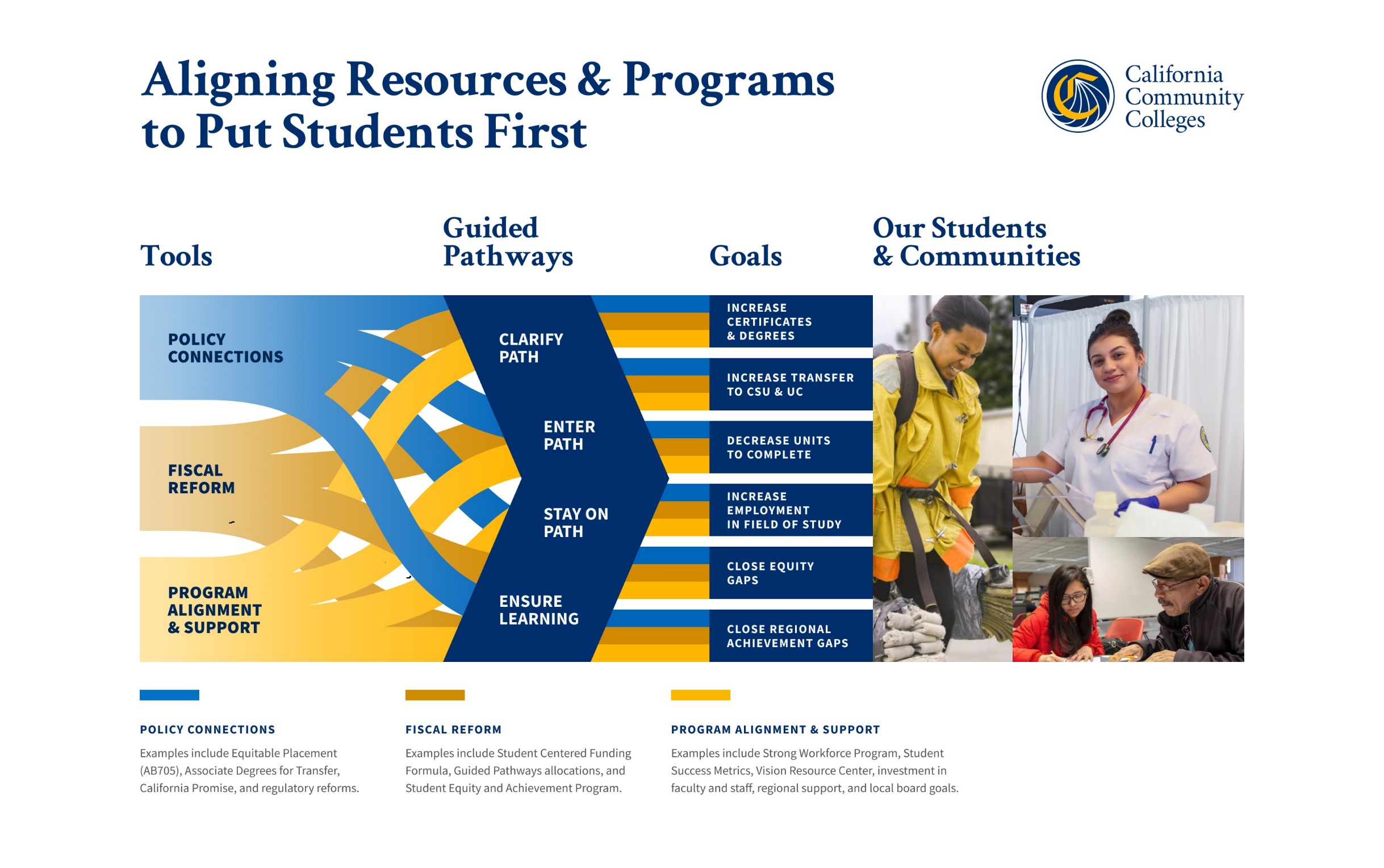 Guided Pathways—2021-22 Priorities
Strengthen our focus on equity & dismantling structural racism
Focus on data and the GP Key Performance Indicators (KPIs)
Connect reforms, initiatives, and structures to the Guided Pathways framework & priorities
Support & Strengthen Teaching and Learning
Teaching & Learning
The Vision for Success
Student Equity & Achievement Plans
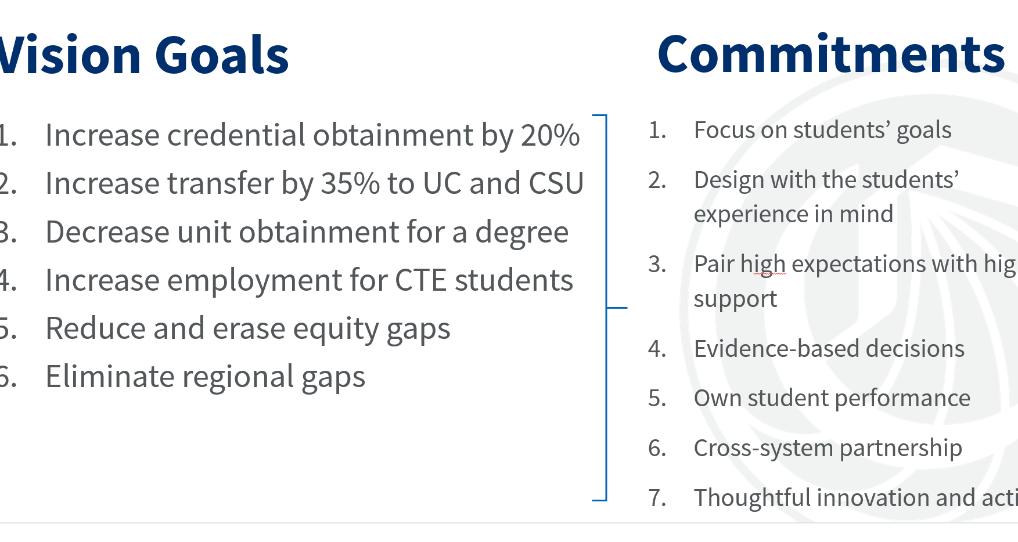 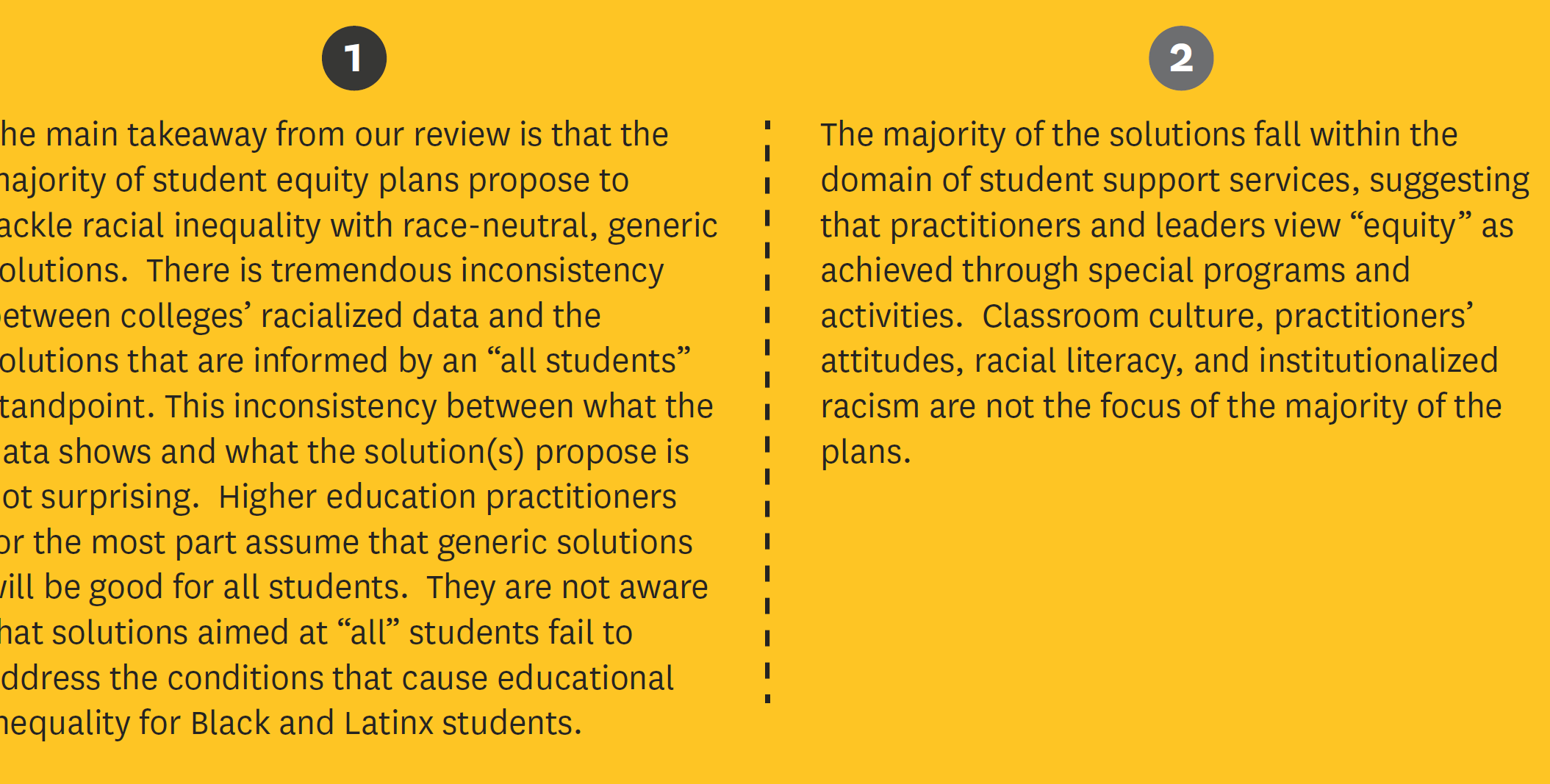 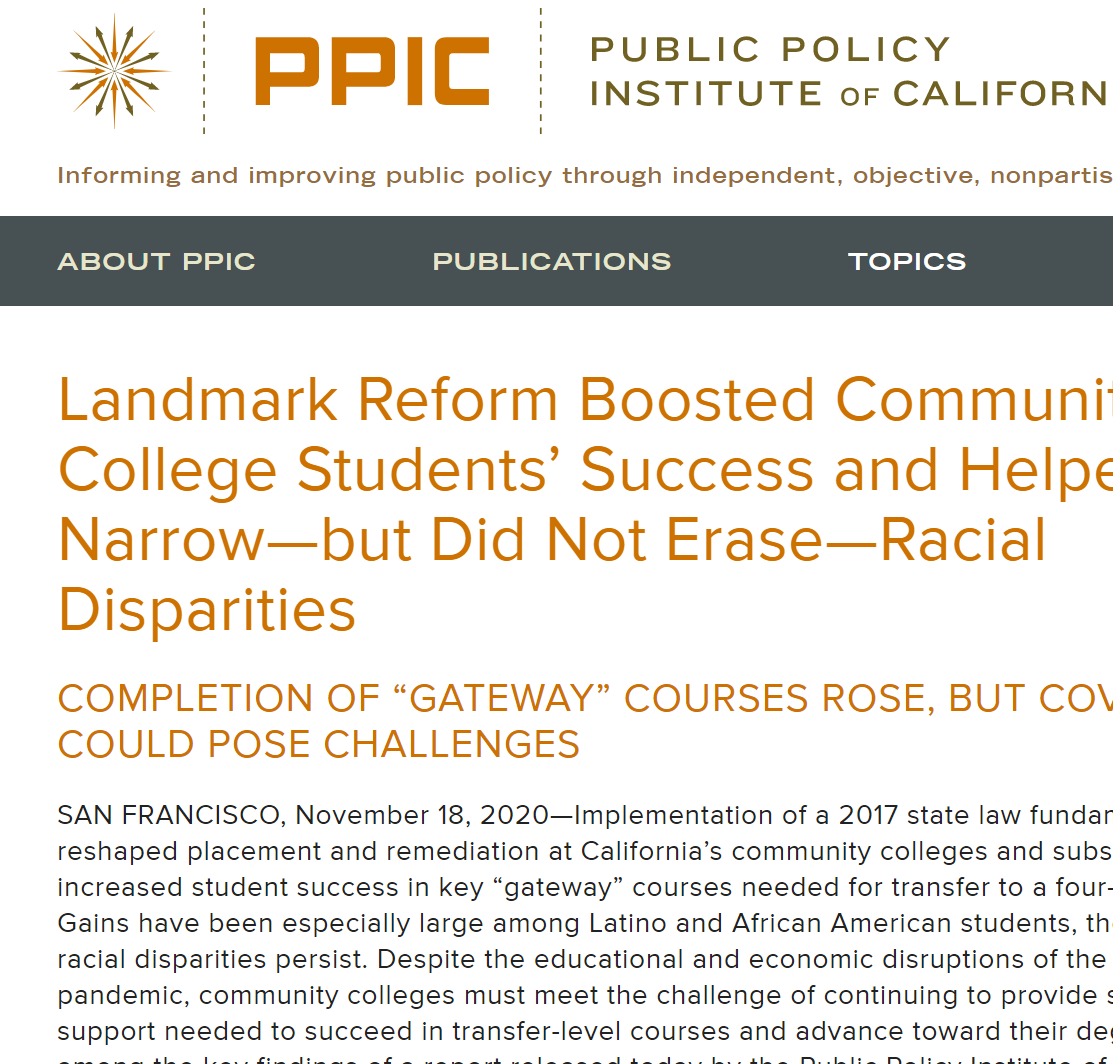 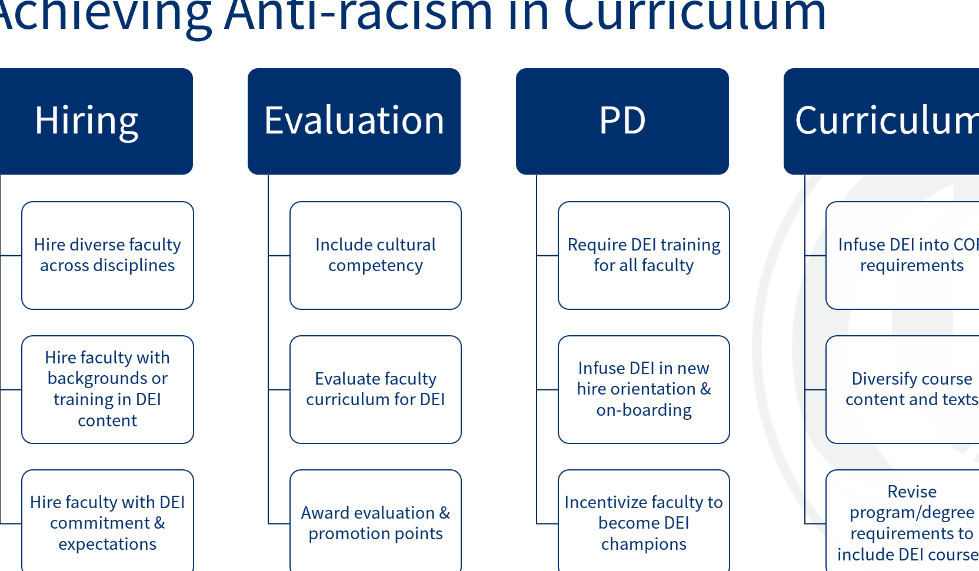 The Call to Action
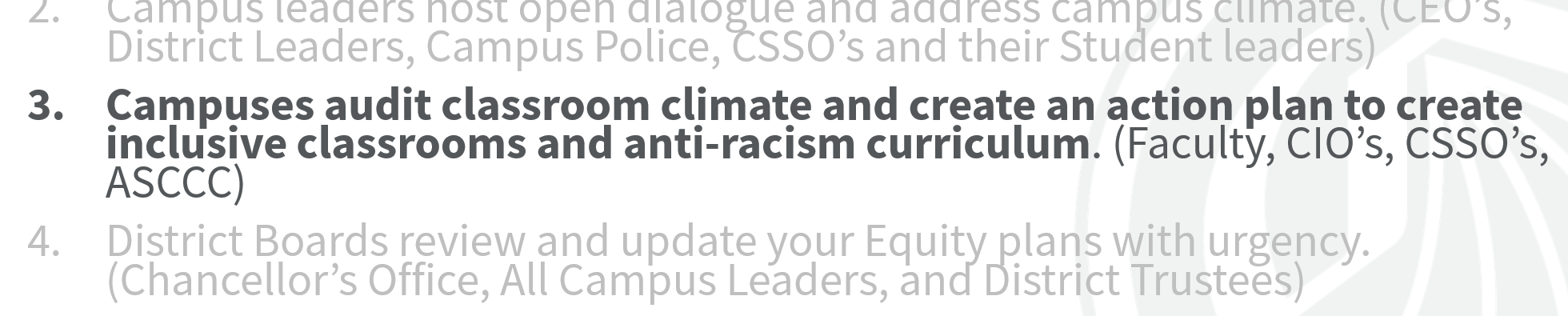 AB705 Equitable Placements
The Diversity, Equity, & Inclusion Taskforce
2021-22 Equitable Transfer Priorities
Common Course Numbering/C-ID
System-to-system discipline faculty transfer alignment 
Shared outcome metrics and priority strategies (CCC/CSU, CCC/UC)
14